4th‒10th 								          October, 2015
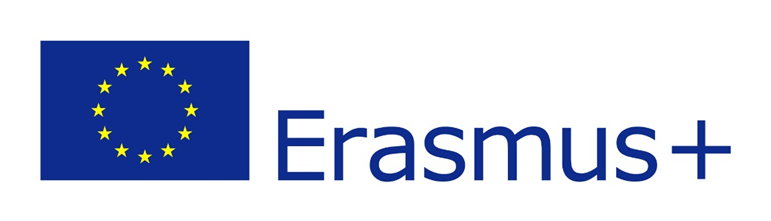 ŠTÚROVO, SLOVAKIA
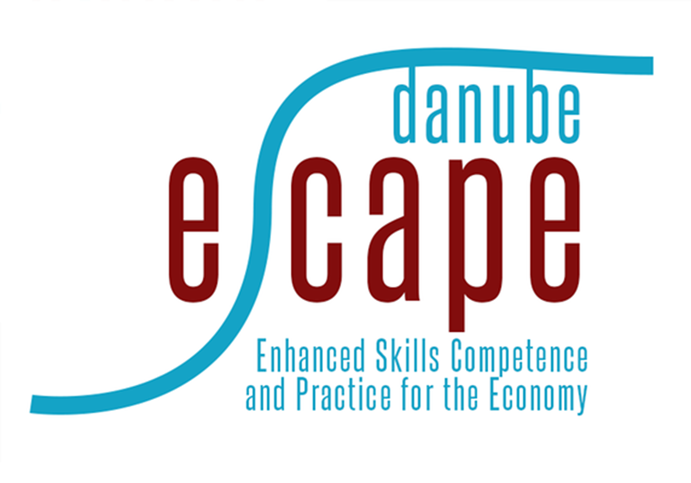 INTRODUCTION OF THE HUNGARIAN TEAM
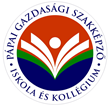 HUNGARIAN NATIONAL PARKS
AGGTELEK
NATIONAL PARK
BÜKK
NATIONAL
 PARK
FERTŐ-HANSÁG
NATIONAL PARK
DUNA-IPOLY
NATONAL PARK
HORTOBÁGY
NATIONAL PARK
ŐRSÉG
NATIONAL PARK
BALATON
 UPLANDS
NATIONAL PARK
KISKUNSÁGNATIONALPARK
DUNA-DRÁVA
 NATIONAL PARK
KÖRÖS-MAROS
NATIONAL PARK
BALATON UPLANDS NATIONAL PARK
TIHANY PENINSULA
PÉCSELY BASIN
KÁLI BASIN
TAPOLCA BASIN
KESZTHELY MOUNTIANS
SMALL BALATON
REGIONS
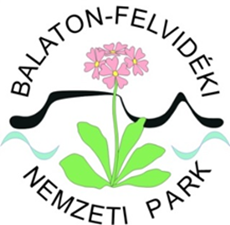 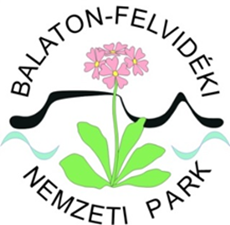 „SMALL” BALATON
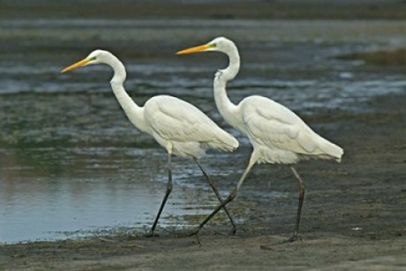 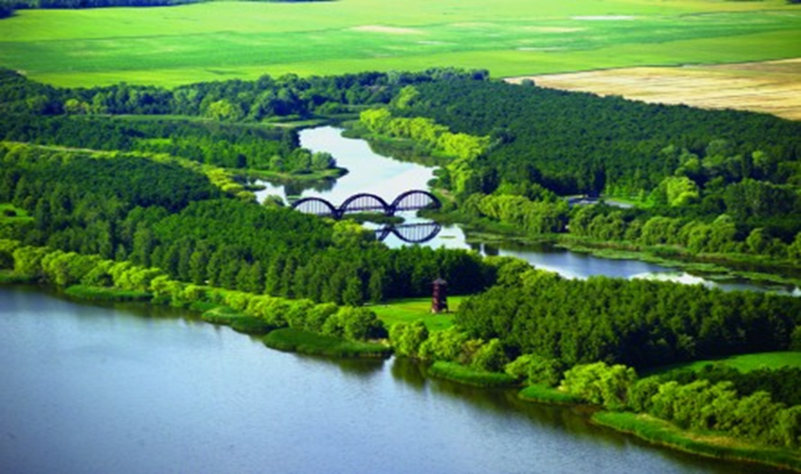 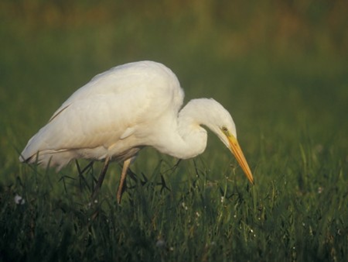 HERONS
THE FAUNA of the BALATON UPLANDS NATIONAL PARK
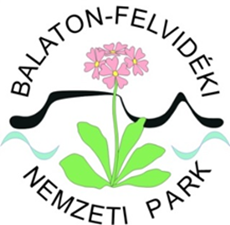 WATER BUFFALO
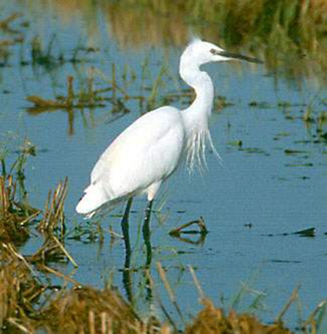 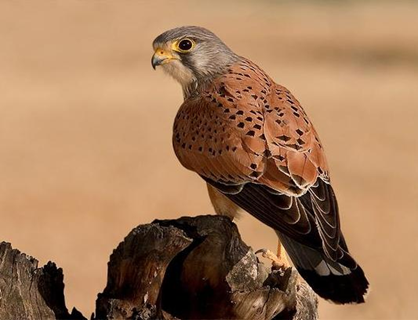 GREAT EGRET
WINDHOVER
THE FLORA of the BALATON UPLANDS NATIONAL PARK
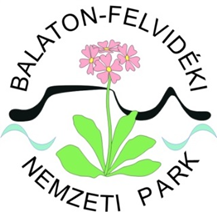 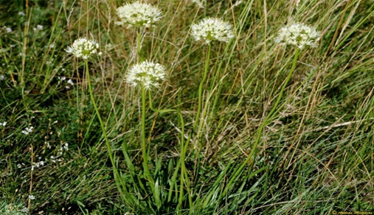 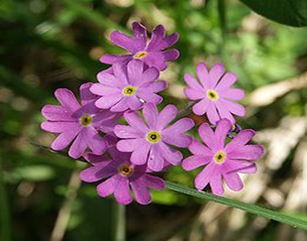 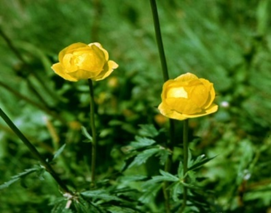 FRAGRANT ONION
PRIMROSE
GLOBEFLOWER
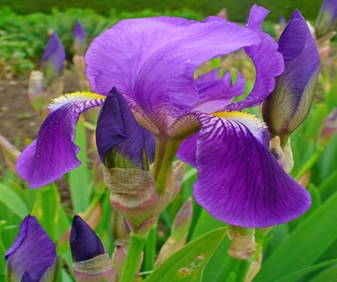 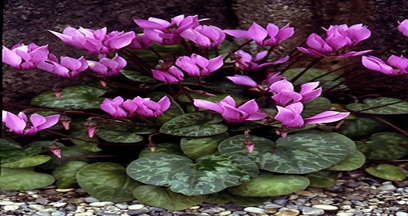 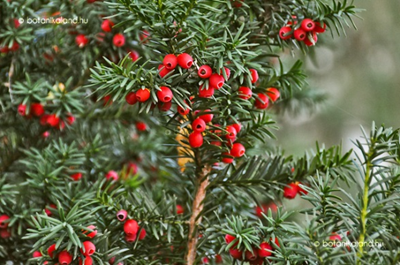 YEW
IRIS
FOREST CYCLAMEN
TOURISM: TIHANY PENINSULA
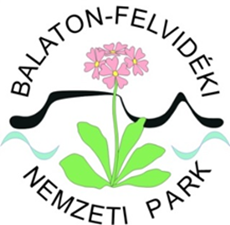 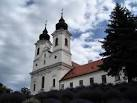 THE ABBEY
TOURISM: BADACSONY HILL
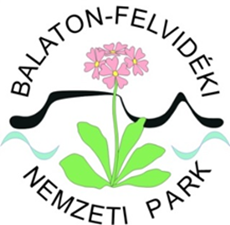 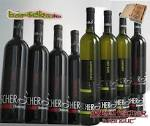 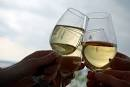 TOURISM: TAPOLCA  LAKE  CAVE
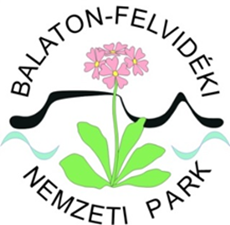 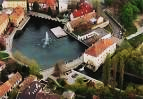 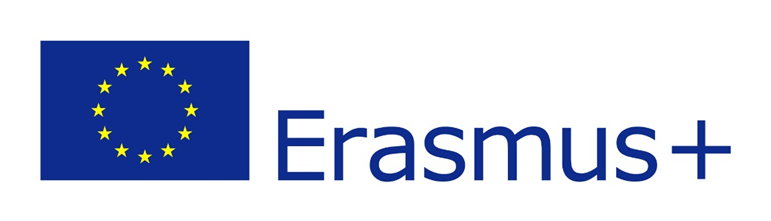 THANK YOU FOR
	YOUR ATTENTION!
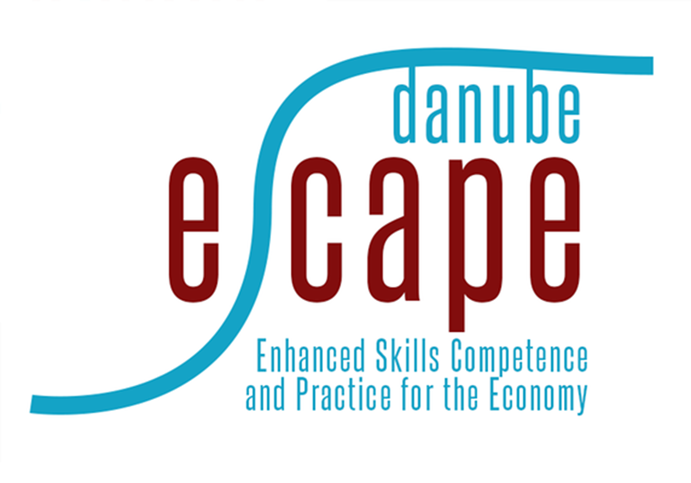